November 2024
COBF Design for UHR
Date: 2024-11-11
Authors:
Slide 1
Sameer Vermani et al., Qualcomm Technologies Inc.
November 2024
Outline
Number of users and spatial streams in COBF
COBF PPDU design details
Common pre-UHR portion preamble across two APs
PPDU type indication: COBF as a separate PDDU type
How to resolve BSS color for per-user SIG fields in COBF PPDUs
BSS-wise partitioning of per-user SIG field section
Design for NDPA 
NDPA variant remains same as EHT 
Using special STA info field; Unified design for Joint and Sequential
Straw-polls related to above
Slide 2
Sameer Vermani et al., Qualcomm Technologies Inc.
November 2024
Number of users and spatial streams in COBF
In 11-1542r0, we proposed restricting the number of APs to two in a COBF transmission
We would further like to restrict the max number of STAs to 4 in a COBF transmission
For the typical scenario, if we have more than 3 users belonging to an AP in a transmission, the AP is unlikely to have spare dimensions for nulling
4 total users provides opportunities for good amount of spatial multiplexing while keeping the processing at STA similar to regular MU-MIMO
To further simplify the signaling and testing, we propose
Limit max total spatial streams to 4
Limit the per-STA spatial streams to 2
Slide 3
Sameer Vermani et al., Qualcomm Technologies Inc.
November 2024
Preamble Design: Common section of preamble across APs
Propose having a non-BFed pre-UHR section of the preamble
Simpler precoding
U-SIG can be decoded at by-stander devices
Closer to single cell MU-MIMO PPDU format








Obvious consequence: Pre-UHR portion needs to be identical across two APs
Need most things in the pre-UHR portion to be pre-negotiated
BFed UHR 
portion
Non-BFed Pre-UHR portion
RL-SIG
U-SIG
Data
L-LTF
UHR-SIG
UHR-LTF
L-STF
UHR-STF
L-SIG
Common contents across two APs
Slide 4
Sameer Vermani et al., Qualcomm Technologies Inc.
November 2024
Indication for COBF in U-SIG
COBF transmission needs indication in U-SIG that the packet is for COBF
Special treatment of BSS Colors 
Multiple BSS colors for the participant APs may be needed in COBF PPDU’s preamble
Per-user SIG field differentiation and for more accurate medium-use information
The per-user SIG fields need to be differentiated 
Which AP are they coming from ?
More on next slide
Some preamble content may be simplified compared to regular UHR PPDU
Maybe spatial reuse field is not needed for these PPDUs
UHR-SIG MCS maybe fixed to a low MCS as we have longer delay spread to deal with

Proposal: U-SIG to carry an indication when the PPDU is for COBF
Slide 5
Sameer Vermani et al., Qualcomm Technologies Inc.
November 2024
Per-user-SIG fields Issue: Need to resolve BSS label
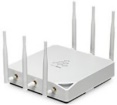 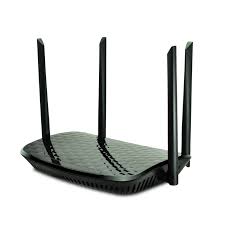 AP1
Nulls
Need to differentiate the per-user SIG fields in the common preamble 
Which BSS/AP do they belong to?
Our proposal for differentiating the per-user SIGs of the two APs
Place the two BSS colors in the preamble 
Have a 1-bit field in the per-user SIG field to differentiate between the two APs
AP2
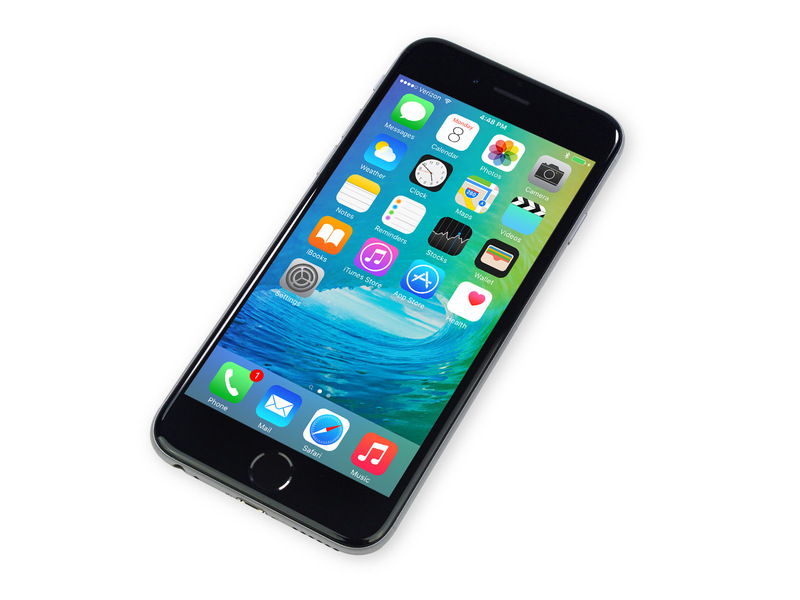 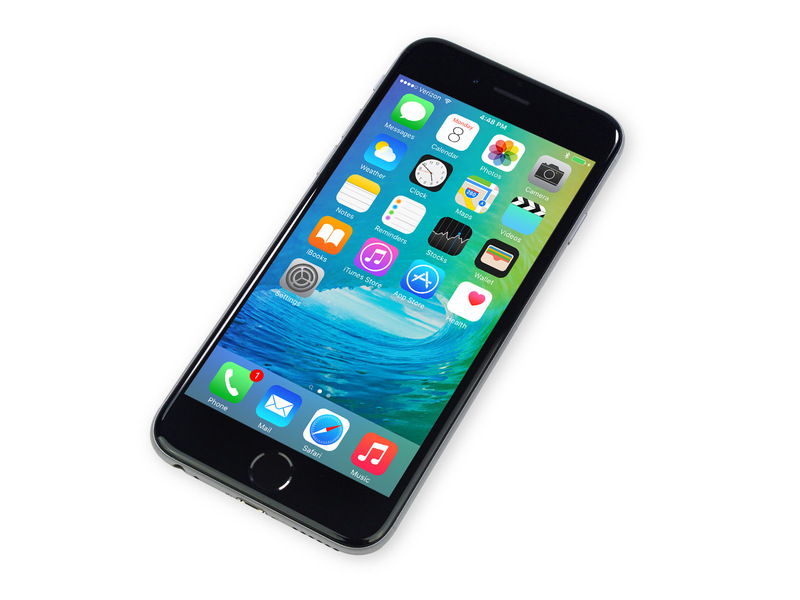 Same STAID (collision)
BSS1
BSS2
How does the STA know which 
per-user SIG field to decode?
Slide 6
Sameer Vermani et al., Qualcomm Technologies Inc.
November 2024
Per-user SIG Field Partitioning
Prefer to separate the two BSSs per user-field sections
E.g., All BSS-1 user fields and then all the BSS-2 user-fields or vice-versa

An AP transmits on contiguous spatial stream indices

With Nss_total <=4, it is possible, with some restrictions to the order of BSSs, to preserve the old spatial config field design
See table below for more details
Slide 7
Sameer Vermani et al., Qualcomm Technologies Inc.
November 2024
New NDPA or NDP variants ?
The NDPA in UHR can still use the EHT variant
Special STA info field to convey information to a second AP for COBF case

No need to define a UHR NDP
Can reuse the EHT NDP, even for the joint NDP 
But the BSS color needs to be the BSS color of the AP transmitting the NDPA
Slide 8
Sameer Vermani et al., Qualcomm Technologies Inc.
November 2024
NDPA Design for UHR
Exchange the information needed for sounding between APs for sounding via NDPA
A special STA info field with a STAID addressed to the AP is needed
Unified design for joint sounding as well as cross-BSS section of sequential sounding
Prefer a self-contained design so may need two STA info fields to convey this information

Special STA info field addressed to shared AP gives info about how to transmit the NDP, e.g.,
BW, TxOP and punctured channel information
NLTF in NDP (P-matrix size) 
4 or 8
Starting stream index for shared AP and Nsts for shared AP in NDP
Which rows of P-matrix to use
GI+LTF (at-least for joint NDP)
Slide 9
Sameer Vermani et al., Qualcomm Technologies Inc.
November 2024
Summary
We proposed the following
Maximum of 4 users in a COBF transmission 
Max total Nss of 4 for COBF with per-STA streams limited to 2
For COBF PPDU
Identical preamble across 2 APs for the pre-UHR portion
Two BSS colors with shared AP’s color in the version independent section
1 bit in per-user SIG to resolve BSS color
Per-user fields of one BSS and then per-user fields of the other BSS
NDPA for COBF with a special STA info field 
Unified design for joint and sequential sounding cases
Slide 10
Sameer Vermani et al., Qualcomm Technologies Inc.
November 2024
SP1
Do you support transmitting the pre-UHR portion of the COBF packet in a non-beamformed (omni) manner?
Slide 11
Sameer Vermani et al., Qualcomm Technologies Inc.
November 2024
SP2
Do you support that the pre-UHR portion of a COBF PPDU will have identical content across two APs?
Slide 12
Sameer Vermani et al., Qualcomm Technologies Inc.
November 2024
SP3
Do you support to indicate a COBF data transmission in U-SIG for 802.11bn?
Slide 13
Sameer Vermani et al., Qualcomm Technologies Inc.
November 2024
SP4
Do you support that in a COBF transmission the maximum spatial streams given to one user will be 2?
Slide 14
Sameer Vermani et al., Qualcomm Technologies Inc.
November 2024
SP5
Do you support to have 2 BSS colors in the preamble of a COBF PPDU
One BSS color for the sharing AP and another BSS color for the shared AP
Slide 15
Sameer Vermani et al., Qualcomm Technologies Inc.
November 2024
SP6
Do you support to have a 1-bit indication in the per-user SIG field to resolve the BSS color for COBF transmissions?
The coding bit is re-purposed for this indication 
LDPC is the only coding mode for COBF
Slide 16
Sameer Vermani et al., Qualcomm Technologies Inc.
November 2024
SP7
Do you support that we can re-use EHT variant for the NDPA and re-use the EHT NDP for sounding in UHR?
Slide 17
Sameer Vermani et al., Qualcomm Technologies Inc.
November 2024
SP8
Do you support that for COBF case, the information in the NDPA for the responding AP has a unified design for joint-NDP based sounding as well as cross-BSS section of sequential sounding?
Slide 18
Sameer Vermani et al., Qualcomm Technologies Inc.
November 2024
SP9
Do you support that the spatial config field in the user-SIG field of COBF PPDUs in UHR will re-use the same design as in UHR DL MU-MIMO?
Encoding table will be same as 11ax
Slide 19
Sameer Vermani et al., Qualcomm Technologies Inc.
November 2024
SP10
Do you support that for a COBF PPDU, all the user-fields in UHR-SIG belonging to an AP and the corresponding spatial streams are contiguous?
The user fields of one AP are together followed by the ones of the other AP and the same holds for spatial streams
Slide 20
Sameer Vermani et al., Qualcomm Technologies Inc.
November 2024
Other details
appendix
Slide 21
Sameer Vermani et al., Qualcomm Technologies Inc.
November 2024
Protection for COBF transmissions
Note that there are going to be some frames exchanged between the two APs before the COBF transmission

A frame from initiating AP (e.g., a COBF trigger) may be used to set the NAV in BSS1

We may also place the responding AP’s BSS color in the version independent section of the U-SIG for protection inside BSS2
Note that even WiFi 7 devices understand the BSS color in U-SIG at that location

Additionally, suggest having a rule in the specification for the case when the STA can decode U-SIG with a version number it doesn’t understand 
Disable OBSS_PD based SR for such cases
Note that SR field is not in the version independent section so whenever a WiFi 7 STA sees a UHR PPDU, it will not have access to the SR field
Slide 22
Sameer Vermani et al., Qualcomm Technologies Inc.
COBF 
trigger
Sharing AP
COBF
DL PPDU
Invite
Shared AP
COBF
DL PPDU
Response
November 2024
Explanation of protection mechanism for COBF
Below we show protection mechanisms to achieve good protection in both BSSs
Contains BSS color 
of shared AP in U-SIG version 
independent section
Protects in sharing AP’s BSS
Slide 23
Sameer Vermani et al., Qualcomm Technologies Inc.